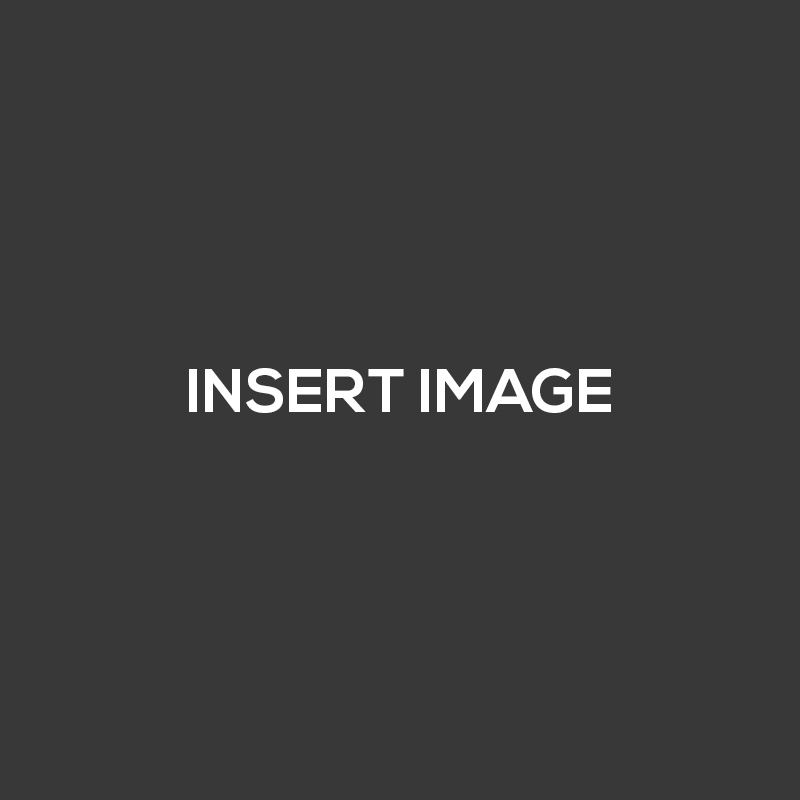 Lens Presentation Design
Welcome Message
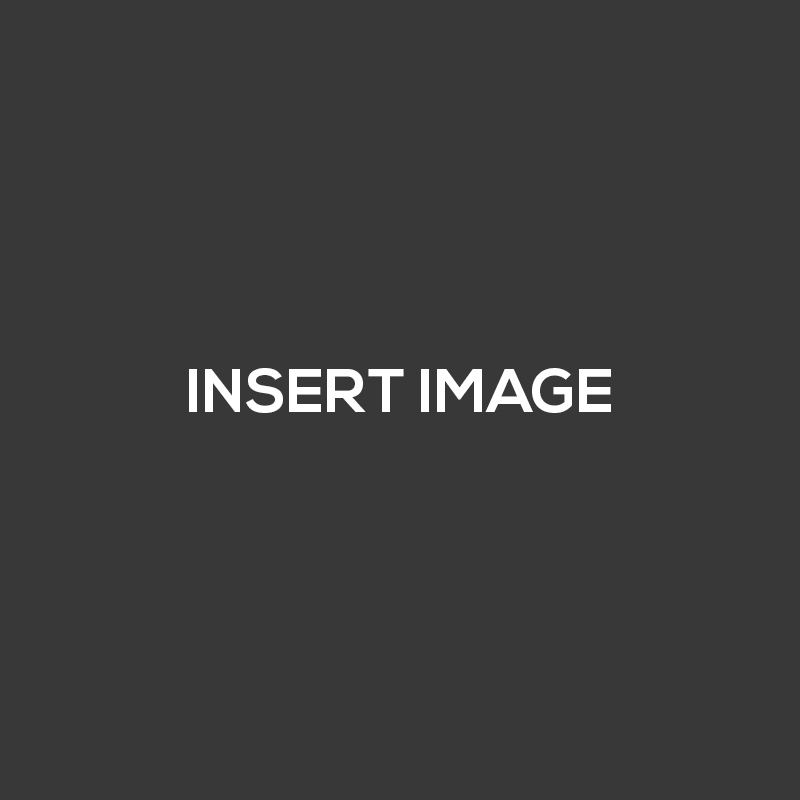 Chief Executive Officer
A wonderful serenity has taken possession of my entire soul, like these sweet mornings of spring which I enjoy with my whole heart. I am alone, and feel the charm of existence in this spot, which was created for the bliss of souls like mine.
Fransisco Magnus
Visit us:
www.yourwebsite.com
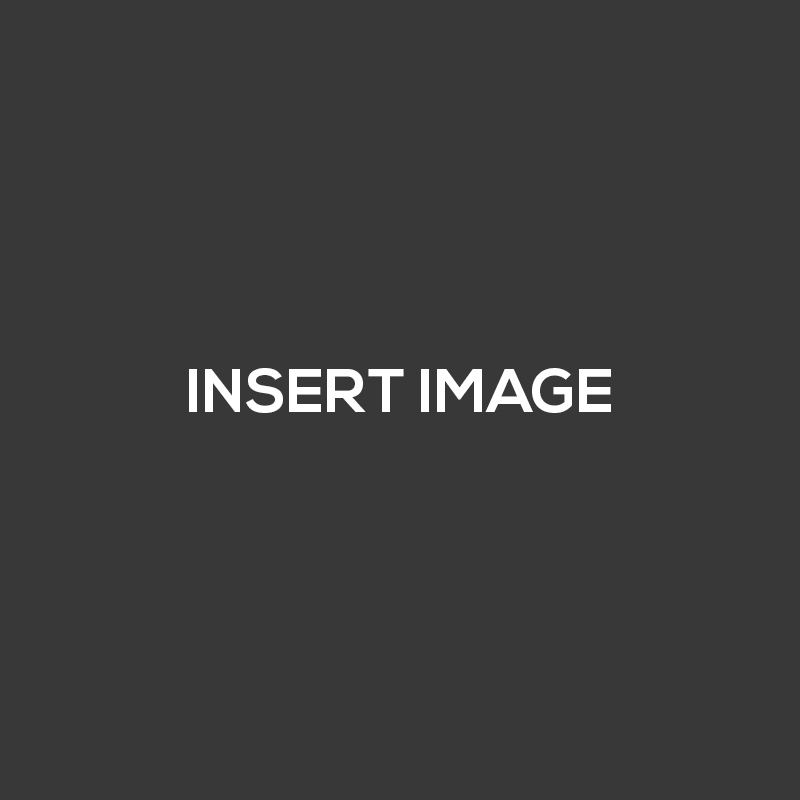 Table of Contents
Welcome Message
Portfolio
The Team
01
03
03
About Us
Chart & Diagram
02
04
04
Thank You
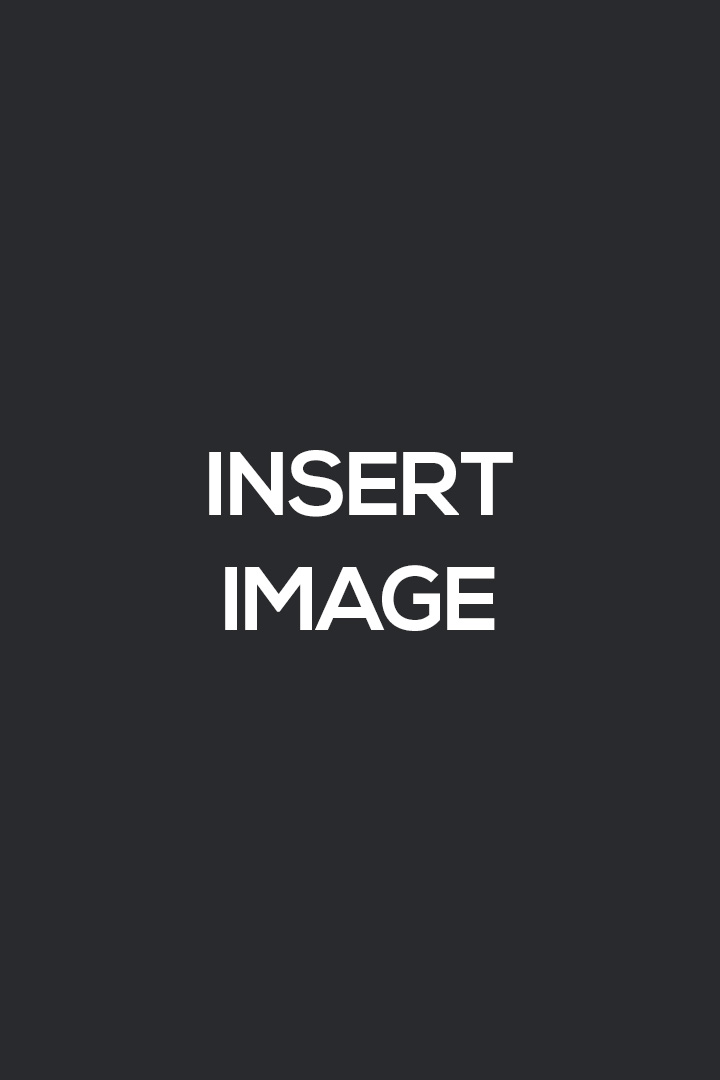 About Us
A wonderful serenity has taken possession of my entire soul, like these sweet mornings of spring which I enjoy with my whole heart. I am alone, and feel the charm
www.yourwebsite.com
I see everything through a aspiritual lens
A wonderful serenity has taken possession of my entire soul, like these sweet mornings of spring which I enjoy with my whole heart. I am alone, and feel the charm of existence in this spot, which was created for the bliss of souls like mine.
Based on Cloud Database
www.yourwebsite.com
Go next slide
More information
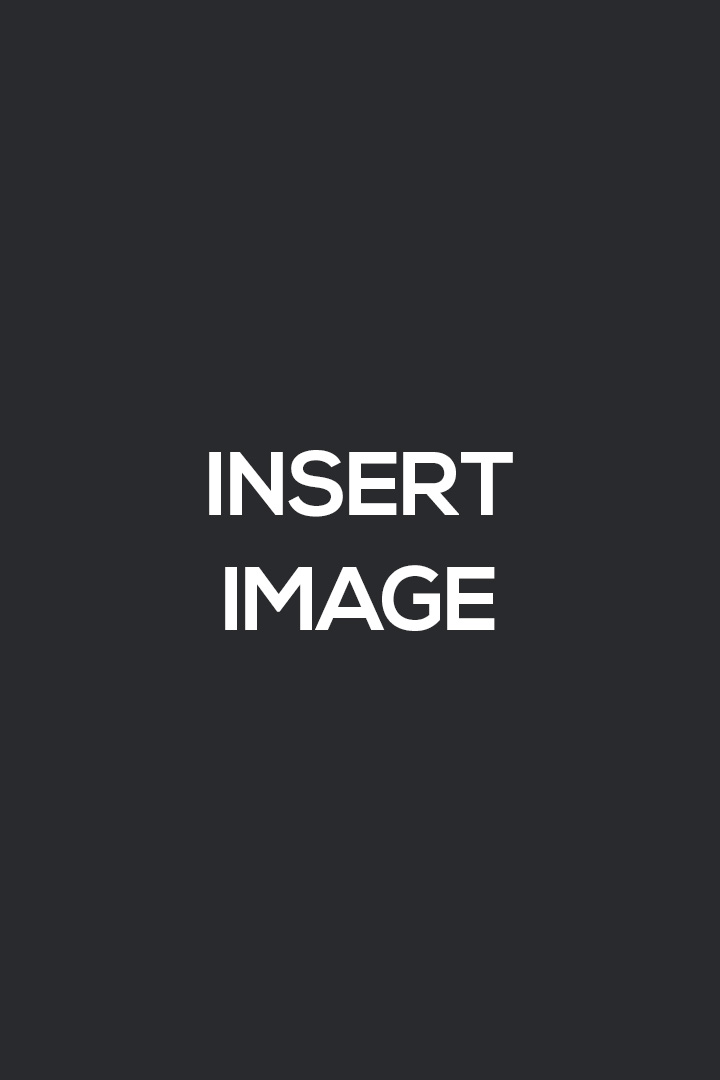 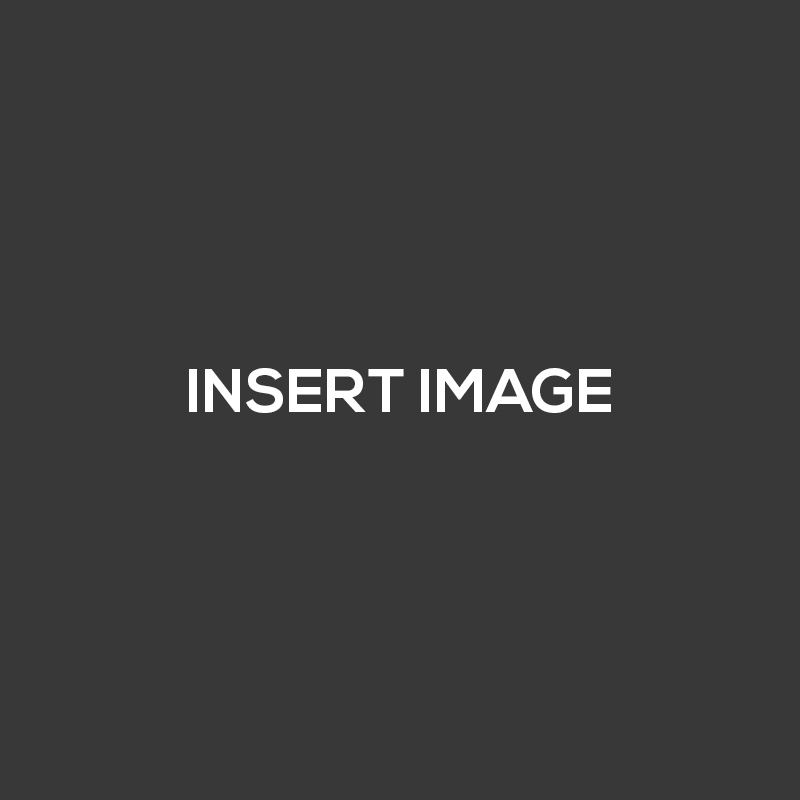 Good Vision & Missions
Medium camera lens size
A wonderful serenity has taken possession of my entire soul, like these sweet mornings of spring which I enjoy with my whole heart.
Category:
S
M
L
XL
Large camera lens size
Go next slide
More information
We’ve Great Timeline
2017
2018
A wonderful serenity has taken possession of my entire soul, like these sweet mornings of spring which I enjoy with my whole heart. I am alone, and feel the charm of existence in this spot, which was created for the bliss of souls like mine.
Description
Description
A wonderful serenity has taken possession of my soul
A wonderful serenity has taken possession of my soul
Go next slide
More information
2019
2020
2021
Description
Description
Description
A wonderful serenity has taken possession of my soul
A wonderful serenity has taken possession of my soul
A wonderful serenity has taken possession of my soul
About Services
A wonderful serenity has taken possession of my entire soul, like these sweet mornings of spring which I enjoy with my whole heart. I am alone, and feel the charm of existence in this spot, which was created for the bliss of souls like mine.
Description
Description
Description
A wonderful serenity has taken possession of my entire soul, like these sweet mornings
A wonderful serenity has taken possession of my entire soul, like these sweet mornings
A wonderful serenity has taken possession of my entire soul, like these sweet mornings
A wonderful serenity has taken possession of my entire soul, like these sweet mornings of spring which I enjoy with my whole heart. I am alone, and feel the charm of existence in this spot, which was created for the bliss of souls like mine.
Description
Description
Description
A wonderful serenity has taken possession of my entire soul, like these sweet mornings
A wonderful serenity has taken possession of my entire soul, like these sweet mornings
A wonderful serenity has taken possession of my entire soul, like these sweet mornings
Detail
Detail
Detail
Great Services
A wonderful serenity has taken possession of my entire soul, like these sweet mornings of spring which I enjoy with my whole heart. I am alone, and feel the charm of existence in this spot, which was created for the bliss of souls like mine. I am so happy, my dear friend, so absorbed in the exquisite sense of mere tranquil existence, that I neglect my talents.
01
Achievement
Photography
Great composition
A wonderful serenity has taken possession of my entire soul, like these sweet mornings of spring which I enjoy with my whole heart. I am alone, and feel the charm of existence in this spot, which was created for the bliss of souls like mine.
02
Photography Contest
A wonderful serenity has taken possession of my soul
Videography
Great composition
Videography Contest
A wonderful serenity has taken possession of my soul
03
Good Quality
A wonderful serenity has taken possession of my soul
Quality
Great composition
Meet The Professional
A wonderful serenity has taken possession of my entire soul, like these sweet mornings of spring which I enjoy with my whole heart. I am alone, and feel the charm
www.yourwebsite.com
Professional Photographer
Professional Photographer
Amanda Britany
Armando
Armando Clausio
Photographer
2 years experience
Amanda
5 years experience
Pablo
3 years experience
A wonderful serenity has taken possession of my entire soul, like these sweet mornings of spring which I enjoy with my whole heart.
Go next slide
More information
Pablo Derullo
Photographer
Meet The Team
A wonderful serenity has taken possession of my entire soul, like these sweet mornings of spring which I enjoy with my whole heart. I am alone, and feel the charm of existence in this spot, which was created for the bliss of souls like mine.
Armandi Lyu
Description
Photographer
Photographer
Description
Description
A wonderful serenity has taken possession of my entire soul, like these sweet mornings
A wonderful serenity has taken possession of my entire soul, like these sweet mornings
Experience
88%
Professional
65%
Fernando Gustav
88%
65%
75%
A wonderful serenity has taken possession of my entire
Experience
Professional
Lens
Description
A wonderful serenity has taken possession of my entire soul, like these sweet mornings of spring which I enjoy with my whole heart. I am alone, and feel the charm of existence in this spot, which was created for the bliss of souls like mine.
My transformation represents more than what is just skin deep; it represents my motivation, drive, and willingness to constantly improve.
Jinder Mahal
Design Portfolio
54%
Magazine
A wonderful serenity has taken possession of my entire soul, like these sweet mornings of spring which I enjoy with my whole heart. I am alone, and feel the charm of existence in this spot, which was created for the bliss of souls like mine.
65%
Paper
85%
Images
Design Portfolio
A wonderful serenity has taken possession of my entire soul, like these sweet mornings of spring which I enjoy with my whole heart. I am alone, and feel the charm of existence in this spot, which was created for the bliss of souls like mine.
Amandha Lyu
Photographer
Twitter account
Design Portfolio
A wonderful serenity has taken possession of my entire soul, like these sweet mornings of spring which I enjoy with my whole heart. I am alone, and feel the charm of existence in this spot, which was created for the bliss of souls like mine.
Social Media
Description
A wonderful serenity has taken
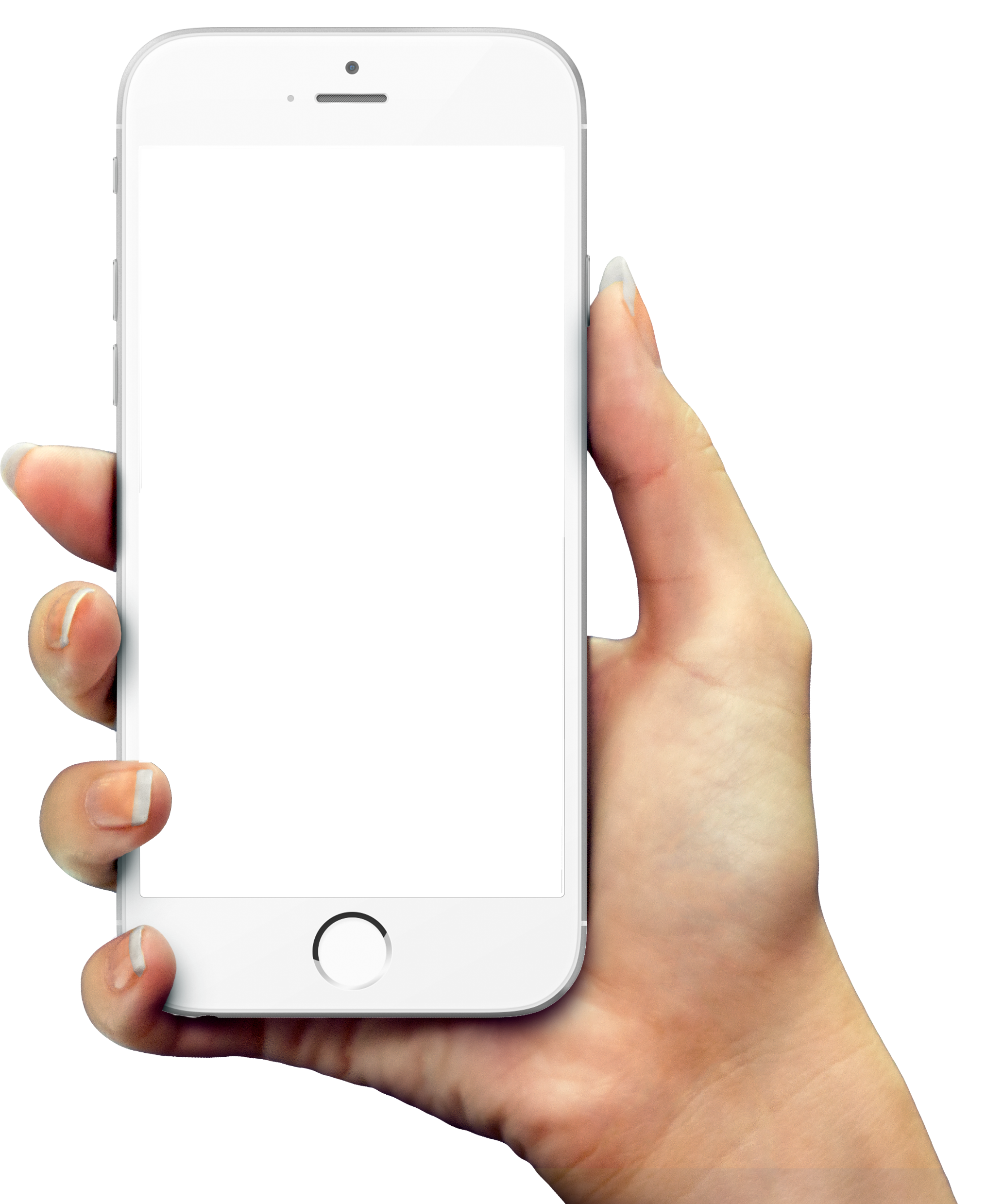 Smartphone Mockup
A wonderful serenity has taken possession of my entire soul, like these sweet mornings of spring which I enjoy with my heart
Smartphone Features
88%
Available on Desktop
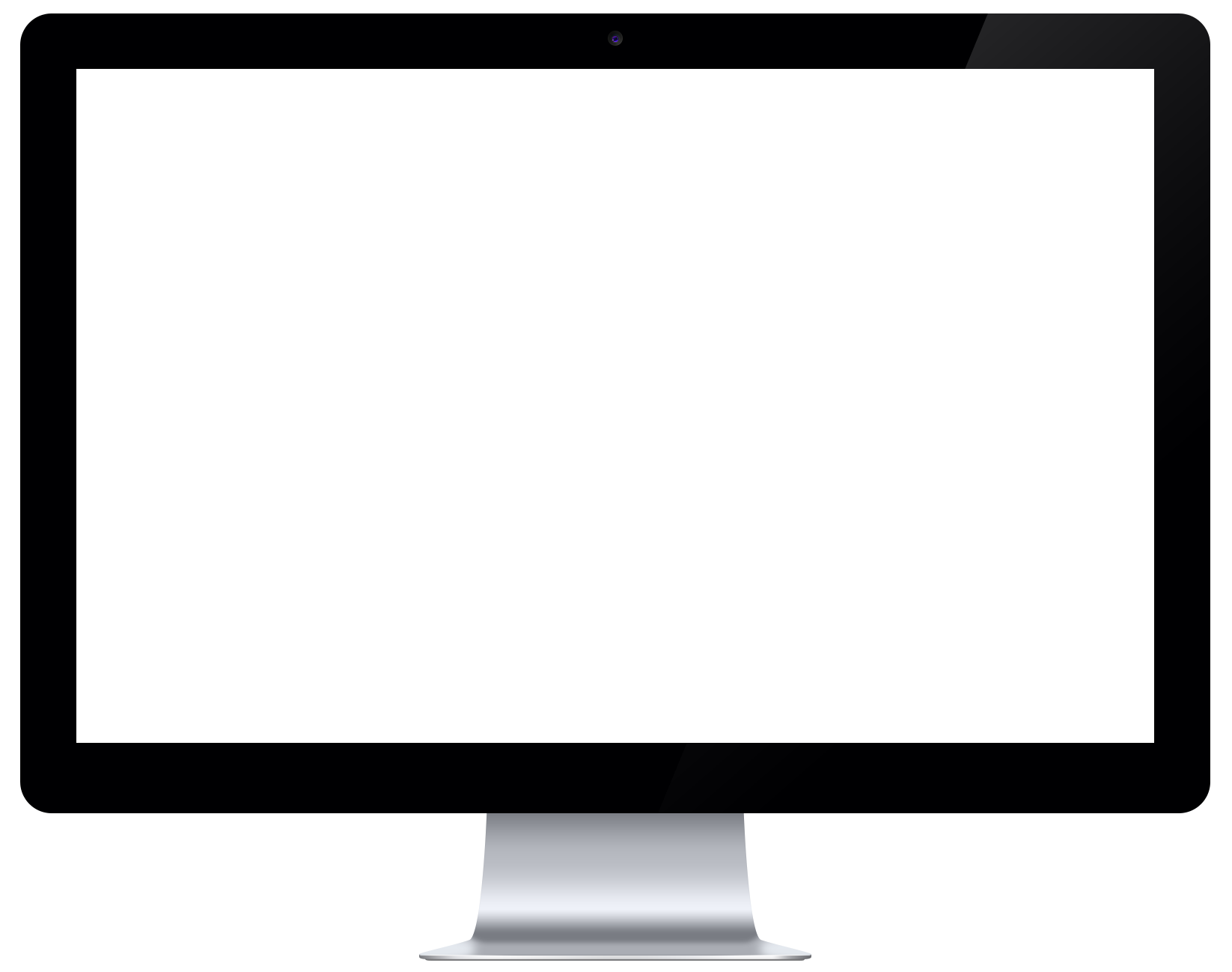 Description
01
A wonderful serenity has taken possession of my entire soul, like these sweet mornings of spring
Description
02
A wonderful serenity has taken possession of my entire soul, like these sweet mornings of spring
Description
A wonderful serenity has taken possession of my entire soul
6.88K
Follower instagram
A wonderful serenity has taken
Our Step Progress
Description
Description
A wonderful serenity has taken possession
A wonderful serenity has taken possession
Description
Description
A wonderful serenity has taken possession
A wonderful serenity has taken possession
Arrow Diagram
Description
01
A wonderful serenity has taken possession of my entire soul,
A wonderful serenity has taken possession of my entire soul, like these sweet mornings of spring which I enjoy with my whole heart. I am alone, and feel the charm of existence in this spot, which was created for the bliss of souls like mine.
Description
02
A wonderful serenity has taken possession of my entire soul,
Description
03
A wonderful serenity has taken possession of my entire soul,
Go next slide
More information
Data Statistic Visual
Last year (2018)
A wonderful serenity has taken possession of my entire soul, like these sweet mornings of spring which I enjoy with my whole heart. I am alone, and feel the charm of existence in this spot, which was created for the bliss of souls like mine.
This year (2019)
I see everything through a spiritual lens.
Line Chart Statistic
A wonderful serenity has taken possession of my entire soul, like these sweet mornings of spring which I enjoy with my whole heart. I am alone, and feel the charm of existence in this spot, which was created for the bliss of souls like mine.
Go next slide
More information
World Location
Branch and Office
A wonderful serenity has taken possession of my entire soul, like these sweet mornings of spring which I enjoy with my whole heart. I am alone, and feel the charm of existence in this spot, which was created for the bliss of souls like mine.
Description
Description
A wonderful serenity has taken possession of my entire soul,
A wonderful serenity has taken possession of my entire soul,
Description
Description
A wonderful serenity has taken possession of my entire soul,
A wonderful serenity has taken possession of my entire soul,
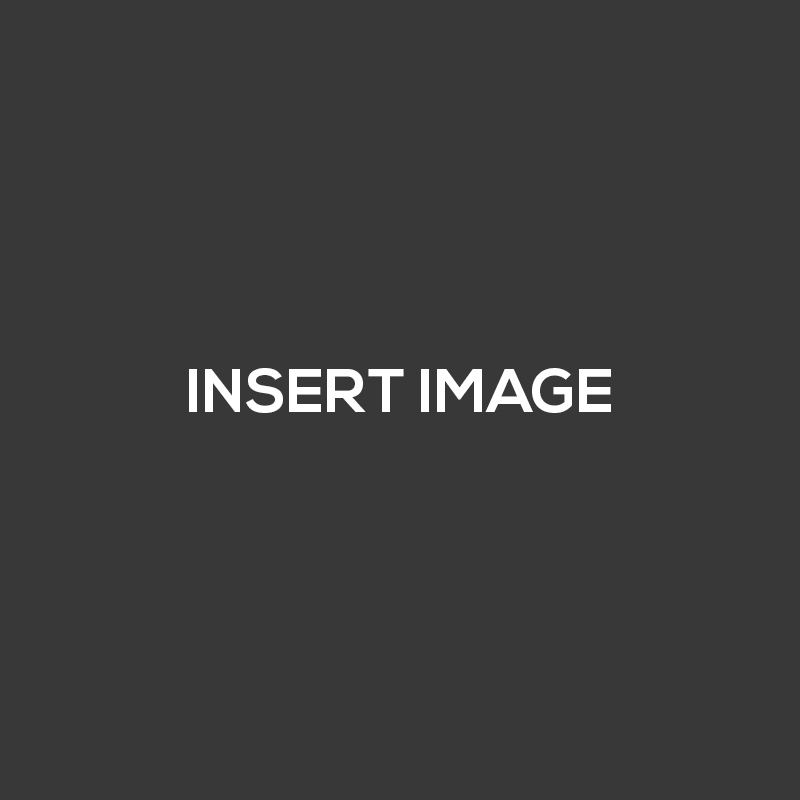 Best Package Lists
$
$
$
20
30
10
Private Plan
Business Plan
Platinum Plan
Private Plan
Business Plan
Platinum Plan
A wonderful serenity has taken possession
A wonderful serenity has taken possession
A wonderful serenity has taken possession
What People Say?
I see everything through a spiritual lens.
Fernando gustav
Great customer
A wonderful serenity has taken possession of my entire soul, like these sweet mornings of spring which I enjoy with my whole heart. I am alone, and feel the charm of existence in this spot, which was created for the bliss of souls like mine.
Contact Us
Send your message here:
youremail@gmail.com
Come visit us at
Streets, Block C No. 43 London
A wonderful serenity has taken possession of my entire soul, like these sweet mornings of spring which I enjoy with my whole heart. I am alone, and feel the charm of existence in this spot, which was created for the bliss of souls like mine.
Go next slide
More information
Thank You for Your Attention
A wonderful serenity has taken possession of my entire soul, like these sweet mornings
www.yourwebsite.com